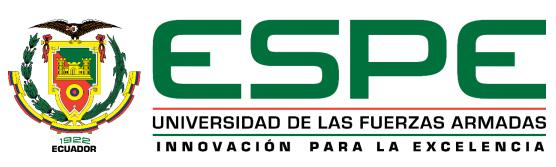 DEPARTAMENTO DE CIENCIAS ECONÓMICAS, ADMINISTRATIVAS Y DE COMERCIO

CARRERA DE INGENIERÍA EN FINANZAS Y AUDITORÍA
TRABAJO DE TITULACIÓN PREVIO A LA OBTENCIÓN DEL TÍTULO DE INGENIERO EN FINANZAS Y AUDITORÍA, CONTADOR PÚBLICO – AUDITOR
“IMPACTO AL DICTAMEN DE LOS ESTADOS FINANCIEROS POR LA APLICACIÓN DE LA NIA 701 EN LAS EMPRESAS CONSTRUCTORAS DEL CANTÓN QUITO”
TEMA:
AUTORES:
CÁRDENAS MEJÍA, VICTORIA SIDNEY
MONTERO GAONA, JOSÉ IGNACIO
DIRECTOR:
DR. BERRONES, AMARO
SANGOLQUÍ – ECUADOR
2018
TABLA DE CONTENIDOS
CAPÍTULO I
GENERALIDADES DE LA INVESTIGACIÓN
DELIMITACIÓN
PLANTEAMIENTO DEL PROBLEMA
ANTECEDENTES
importancia
Homologación de la forma de emitir y recibir información financiera
IFAC a través del IASSB, emitió la NIA 701
Empresas del sector de la construcción
NIA 701 se aplicará para las auditorías de los estados financieros con ejercicios terminados o después de 15 de diciembre de 2016.
Cantón Quito
La Superintendencia de Compañías mediante resolución 06.Q.ICI.003 de 21 de agosto de 2006.
Mejorar el valor comunicativo del informe de auditoría
NIA 701
Proporcionar mayor transparencia al proceso de auditoría
La obligatoriedad de su aplicación a partir de 1 de enero de 2009
Y, mediante resolución SCVS-INC-DNCDN-2016-011 publicada en R.O. 879 de 11 de noviembre de 2016
Sector Construcción
PIB de América Del Sur- Tasa de variación anual 2014
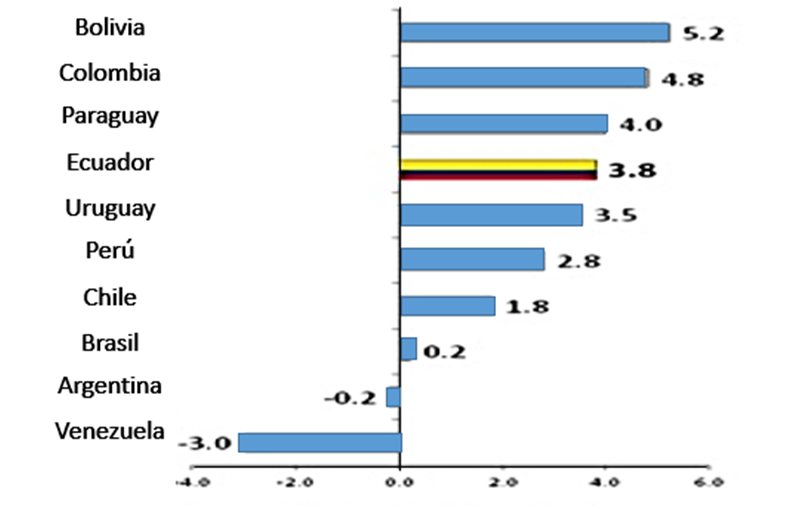 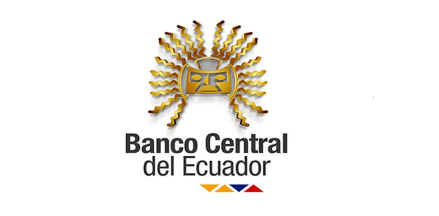 Participación en ventas según sector económico, año 2016
Participación en ventas según sector económico, año 2017
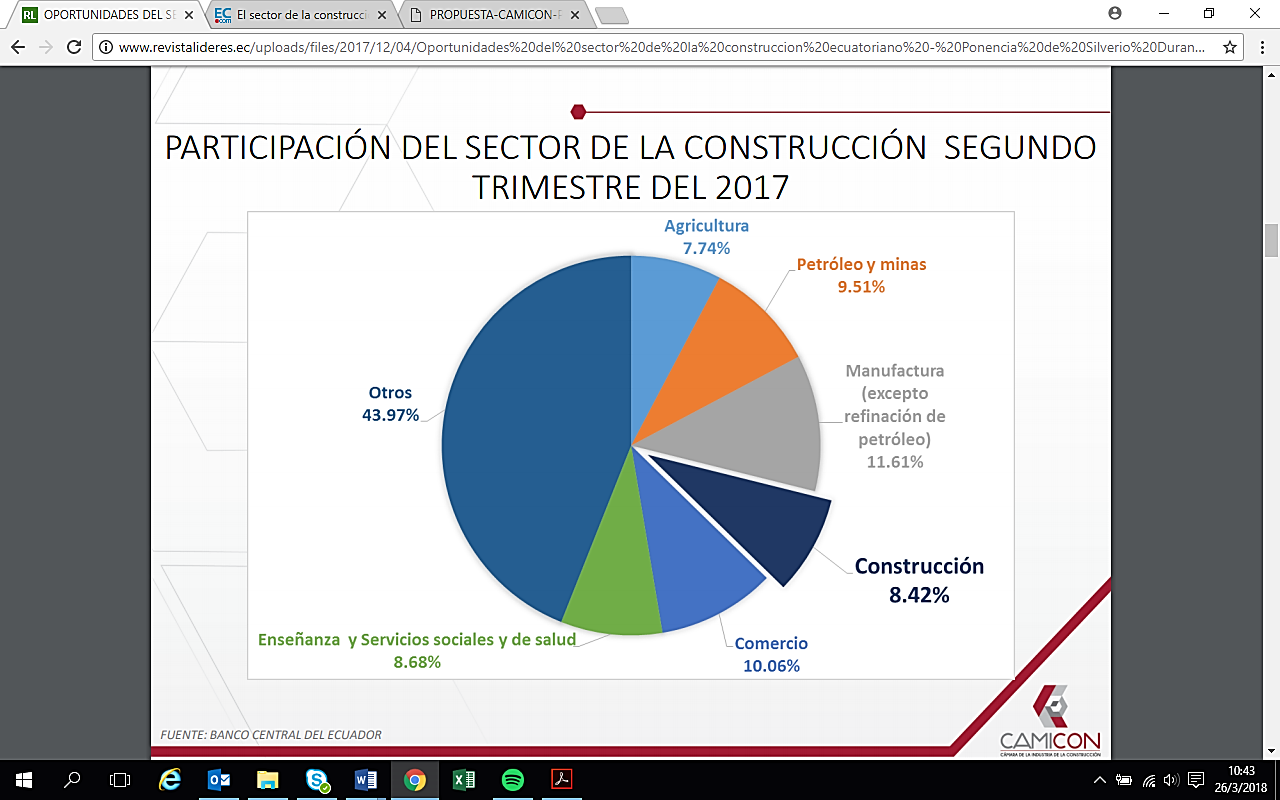 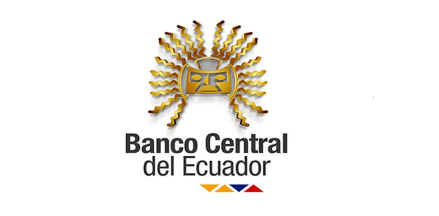 OBJETIVOS
HIPÓTESIS
La aplicación de la NIA 701, provocará cambios significativos en el dictamen de los estados financieros en las empresas constructoras del Cantón Quito.
 Para el proyecto de investigación, la hipótesis seria:
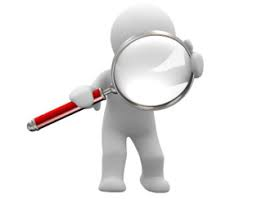 CAPÍTULO II
FUNDAMENTACIÓN TEÓRICA
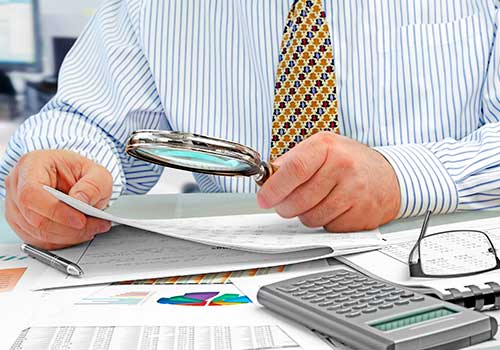 NIA 701 “ Comunicación de las cuestiones claves de la auditoría en el informe de auditoría emitido por un auditor independiente”.
AUDITORÍA FINANCIERA
FASES
Informe de Auditoría
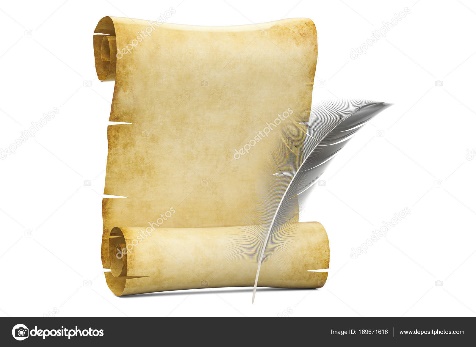 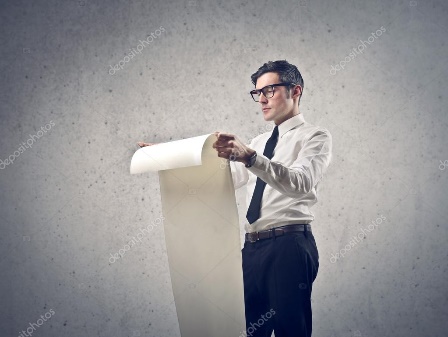 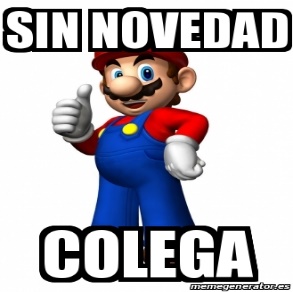 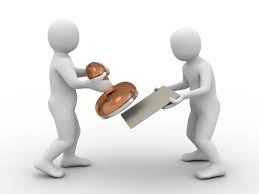 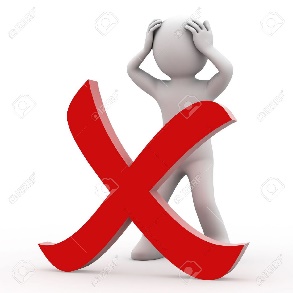 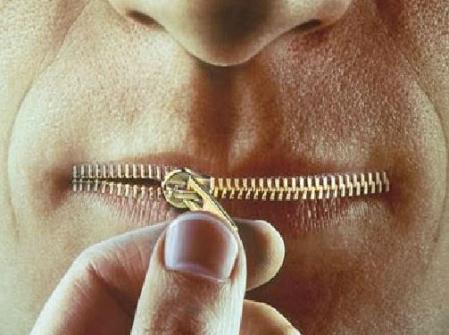 NIA´s RELACIONADAS CON LA NIA 701
El auditor debe considerar los aspectos materiales fundamentado en las políticas contables aplicables con el propósito de obtener una seguridad razonable.
Requerimiento
Alcance
La responsabilidad del auditor al emitir una opinión
Objetivo
El auditor emitirá sobre la información  una opinión fundamentada en la evaluación de los resultados
NIA 700
Revelar con precisión una opinión modificada fundamentada en la evidencia de auditoría de los estados financieros
Tomar en consideración las evidencias obtenidas que indique que los estados financieros en su conjunto no estén exentos de errores materiales
NIA 705
La responsabilidad que tiene el auditor de emitir un informe adecuado sobre una opinión modificada sobre los estados financieros
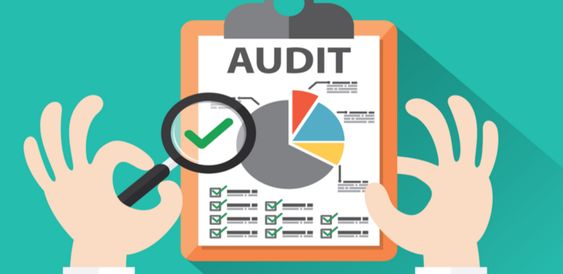 NIA 701.-Comunicación de las cuestiones claves de la auditoría en el informe de auditoría emitido por un auditor independiente
Alcance
Trata de la responsabilidad que tiene el auditor de comunicar las cuestiones clave de la auditoría en el informe de auditoría
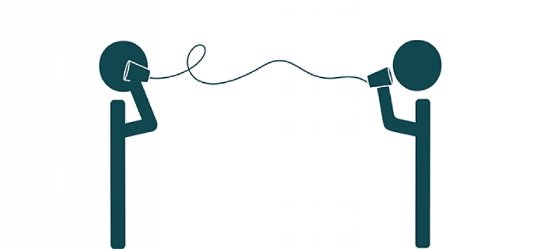 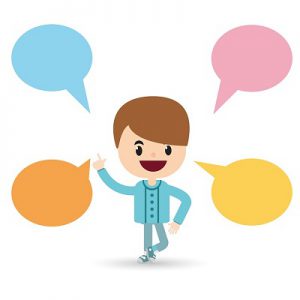 Objetivo
Describir en el informe de auditoría las cuestiones claves una vez establecida la opinión sobre la razonabilidad de los estados financieros
Propósito
Mejorar el valor comunicativo del informe
al proporcionar una mayor transparencia acerca de la auditoría que se ha realizado
Comunicación
Se describe las cuestiones claves empleando un subtitulo apropiado en una sección separada del informe de auditoria  denominada “Cuestiones claves de auditoria”
Requerimiento
Áreas de mayor riesgo
Juicios significativos del auditor con las áreas que han requerido juicios relevantes de la dirección
Efecto de la auditoria de hechos significativos en el periodo
Cuestiones claves de Auditoría
Concepto de atención significativa
CUESTIONES CLAVES CONSIDERADAS POR EL AUDITOR
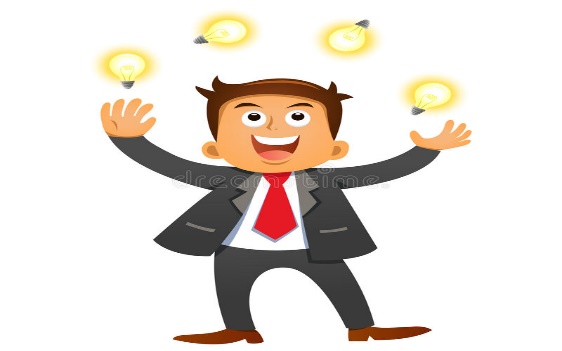 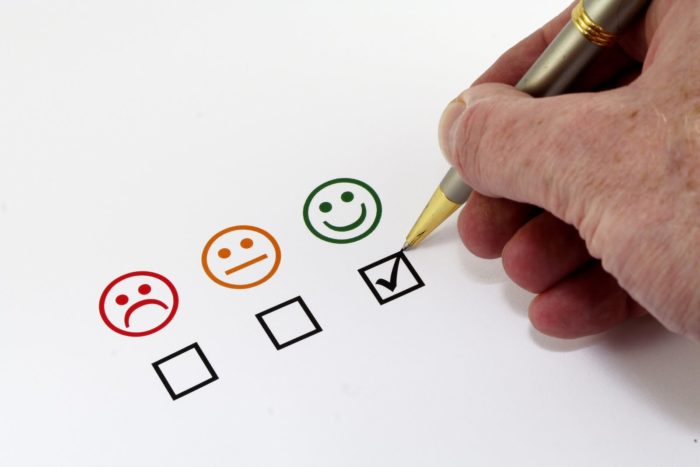 PRINCIPALES CAMBIOS EN LA NIA 701
Principales razones
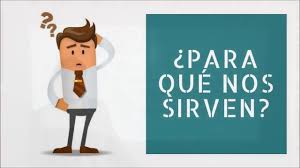 Áreas de riesgos significativos.
Áreas de dificultad.
Circunstancias que ameriten modificaciones, incluyendo en el control interno
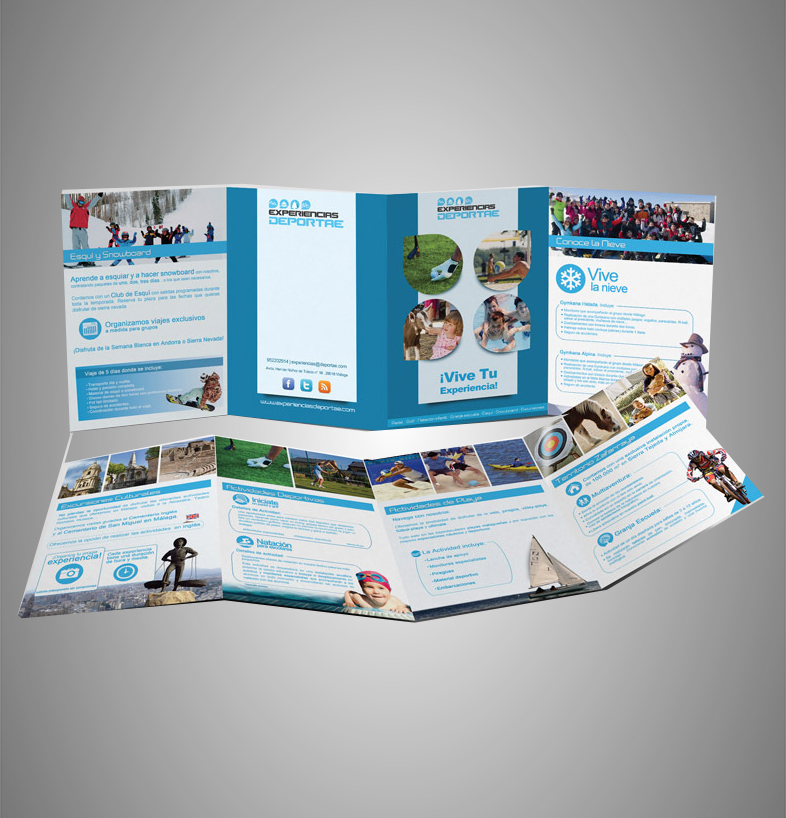 Papers
CAPÍTULO III
DESARROLLO METODOLÓGICO
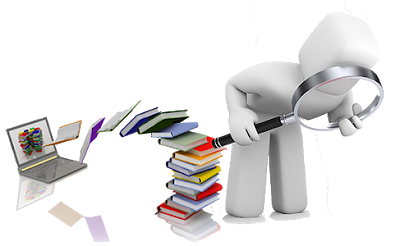 INSTRUMENTOS DE RECOLECCIÓN DE LA  INFORMACIÓN
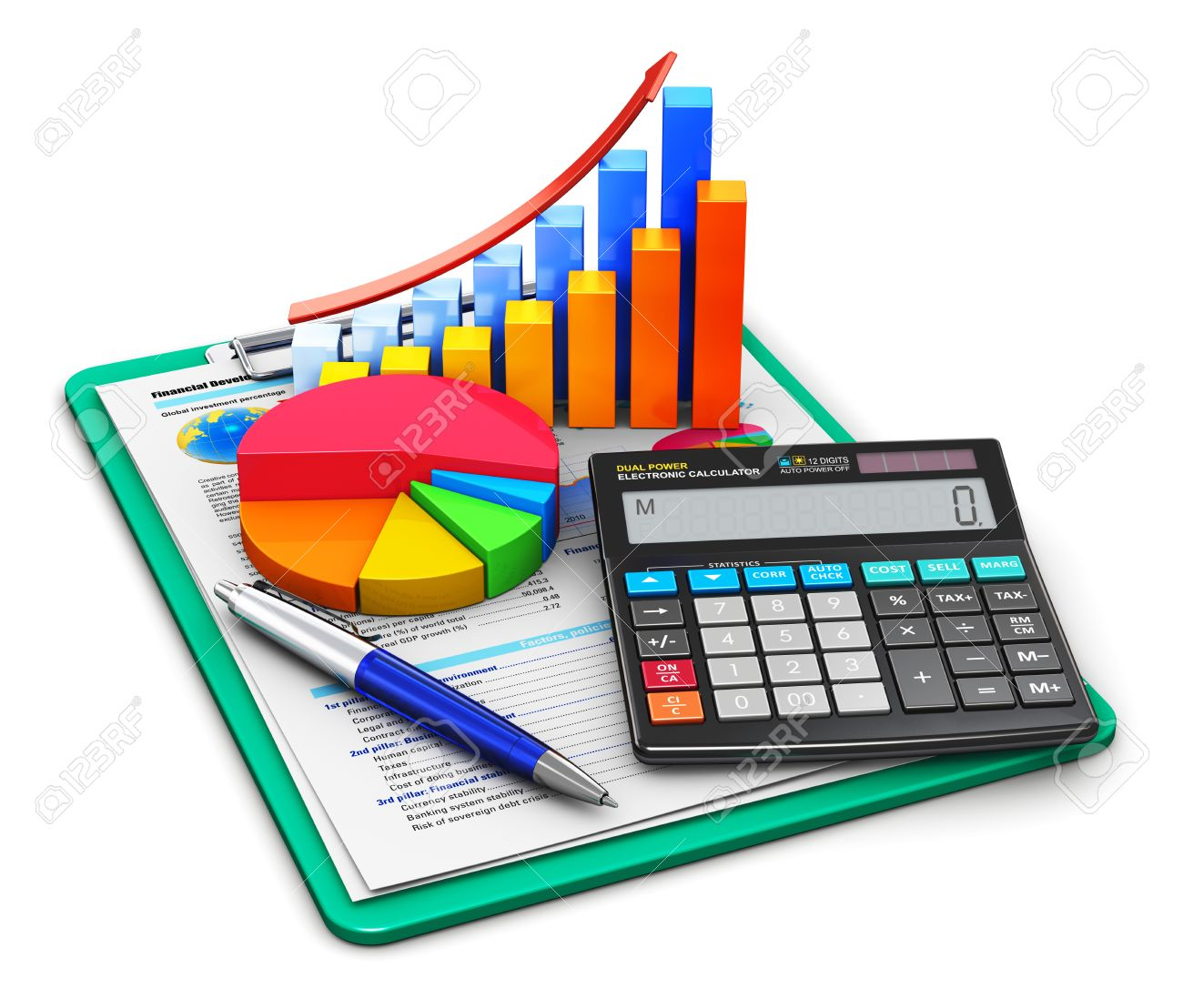 CAPÍTULO IVRESULTADOS DE LA INVESTIGACIÓN
Los estados financieros preparados por su compañía, son auditados por:
De las siguientes opiniones de auditoría a los estados financieros revelados en su compañía. ¿Cuáles ha obtenido?
Los Estados Financieros se determinan bajo los principios de propiedad, veracidad y legalidad
Las observaciones emitidas a los estados financieros por un auditor Independiente, son implementadas:
Su conocimiento sobre con la NIA 701 es:
Su interacción más frecuente con la NIA 701 es a través de:
¿Cuál es el nivel de oportunidad al requerir información relevante?
La información relevante indicada en la NIA 701, es accesible ante un pedido de auditoría:
Señale el total de activos con la que cuenta su empresa al 31 de diciembre de 2017, valores en USD:
Señale cual es el tipo de giro de negocio de su empresa:
¿Cuál es la firma auditora contratada por la empresa?
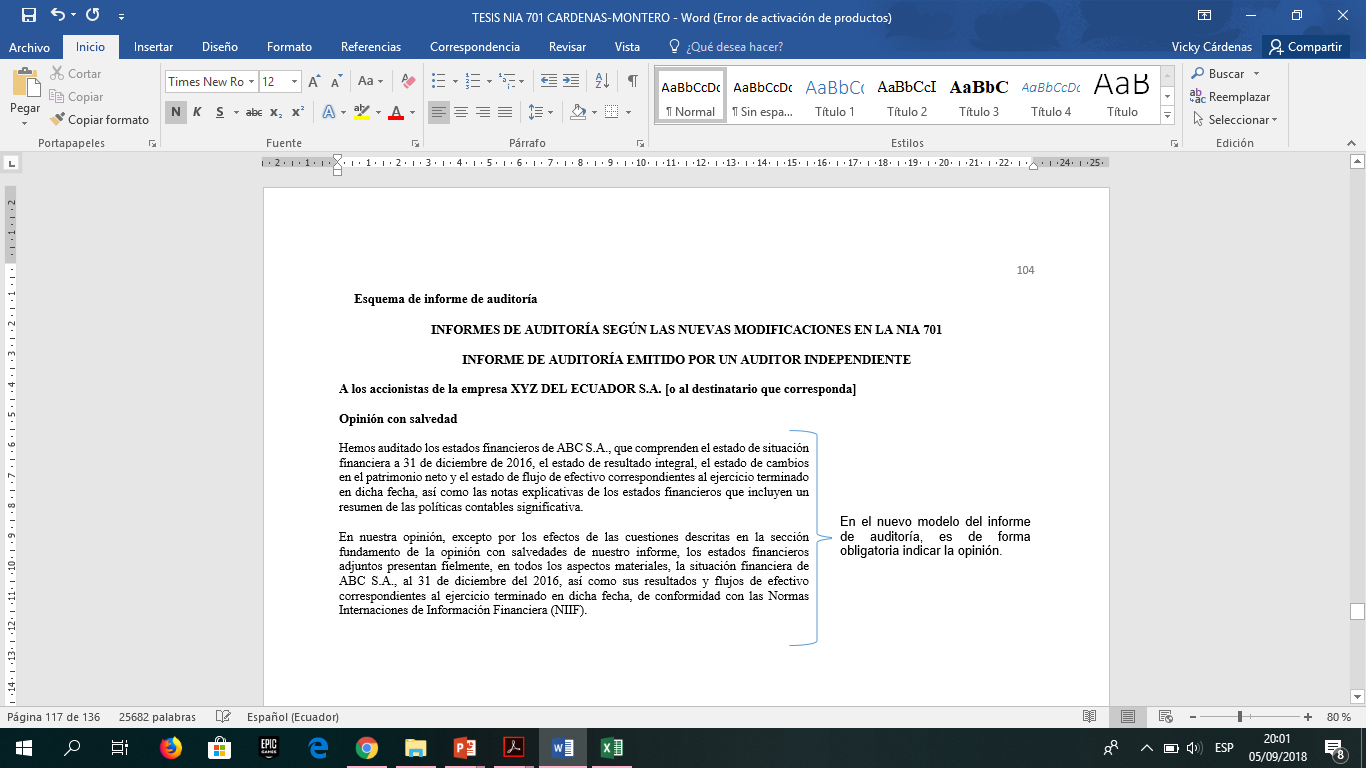 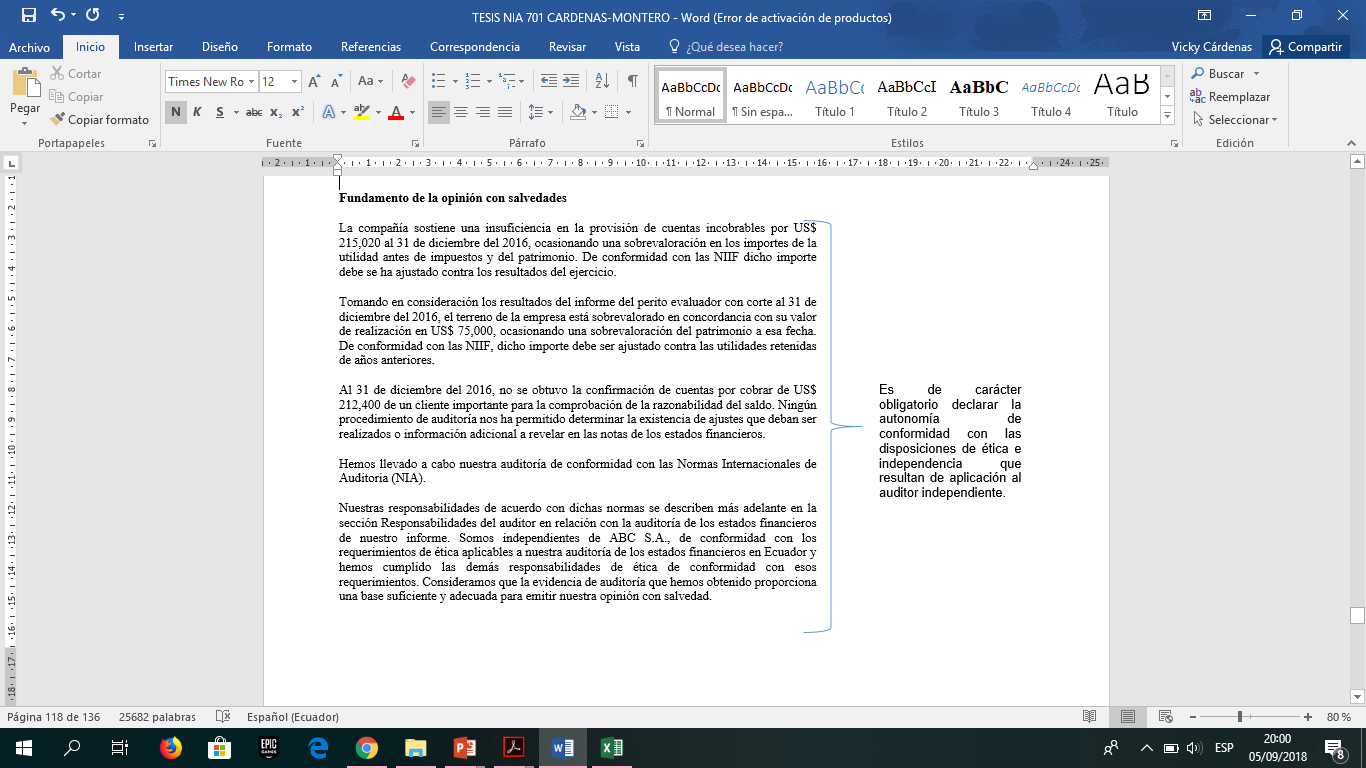 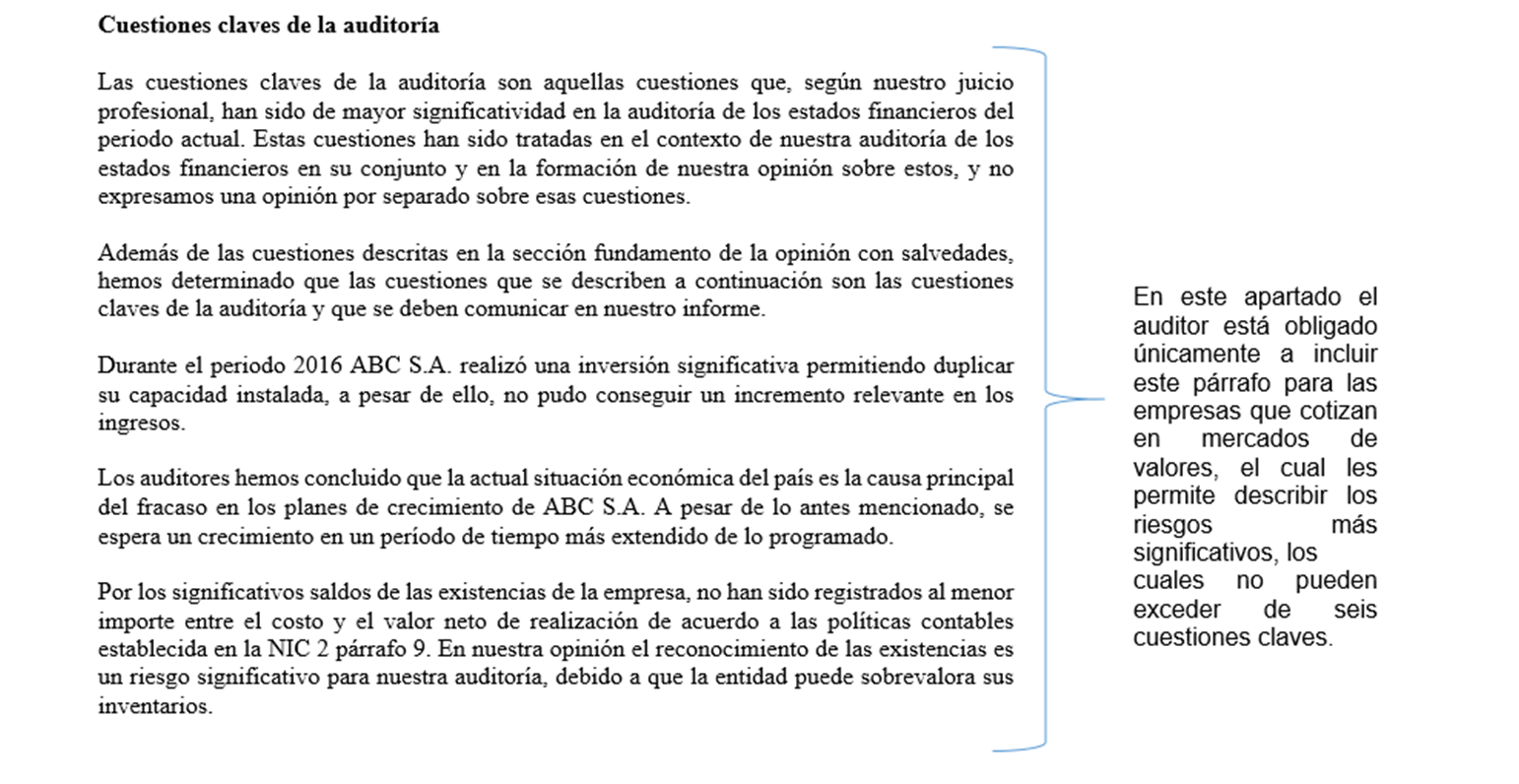 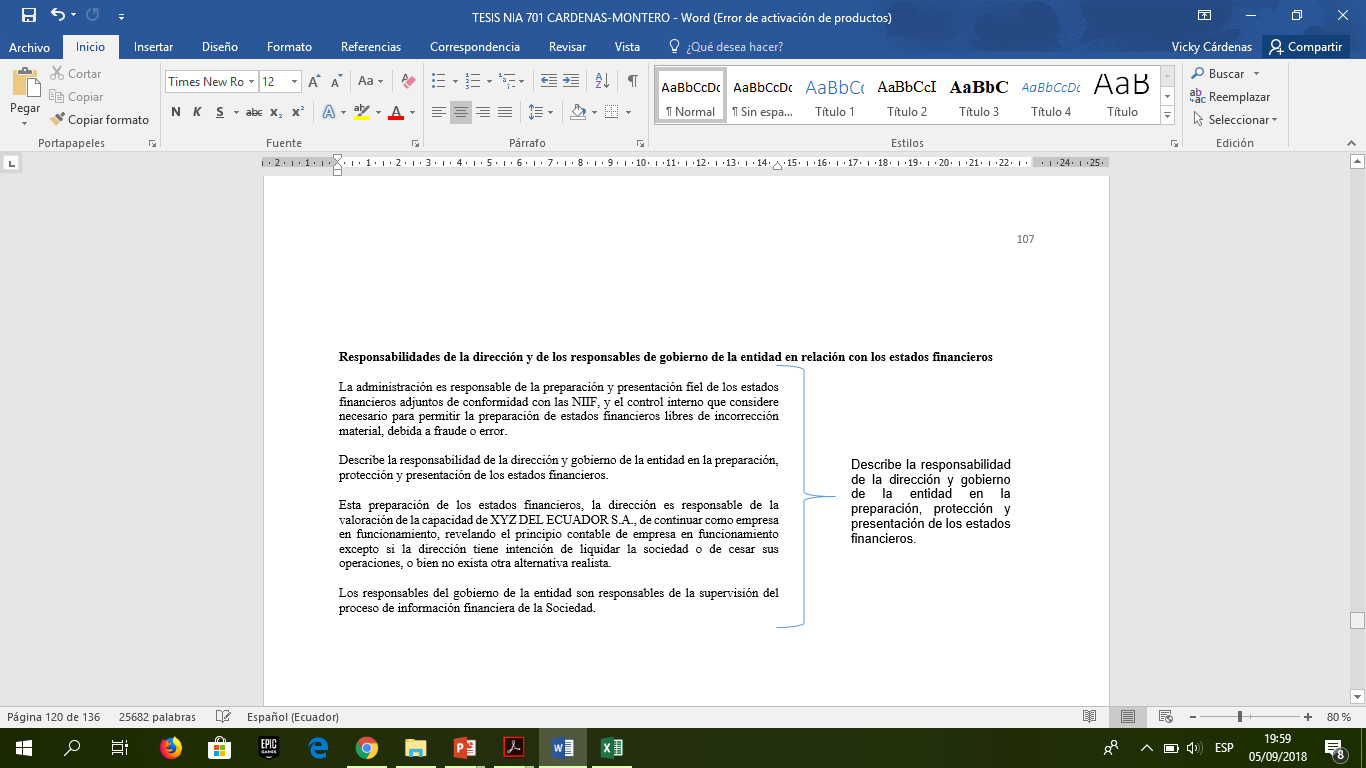 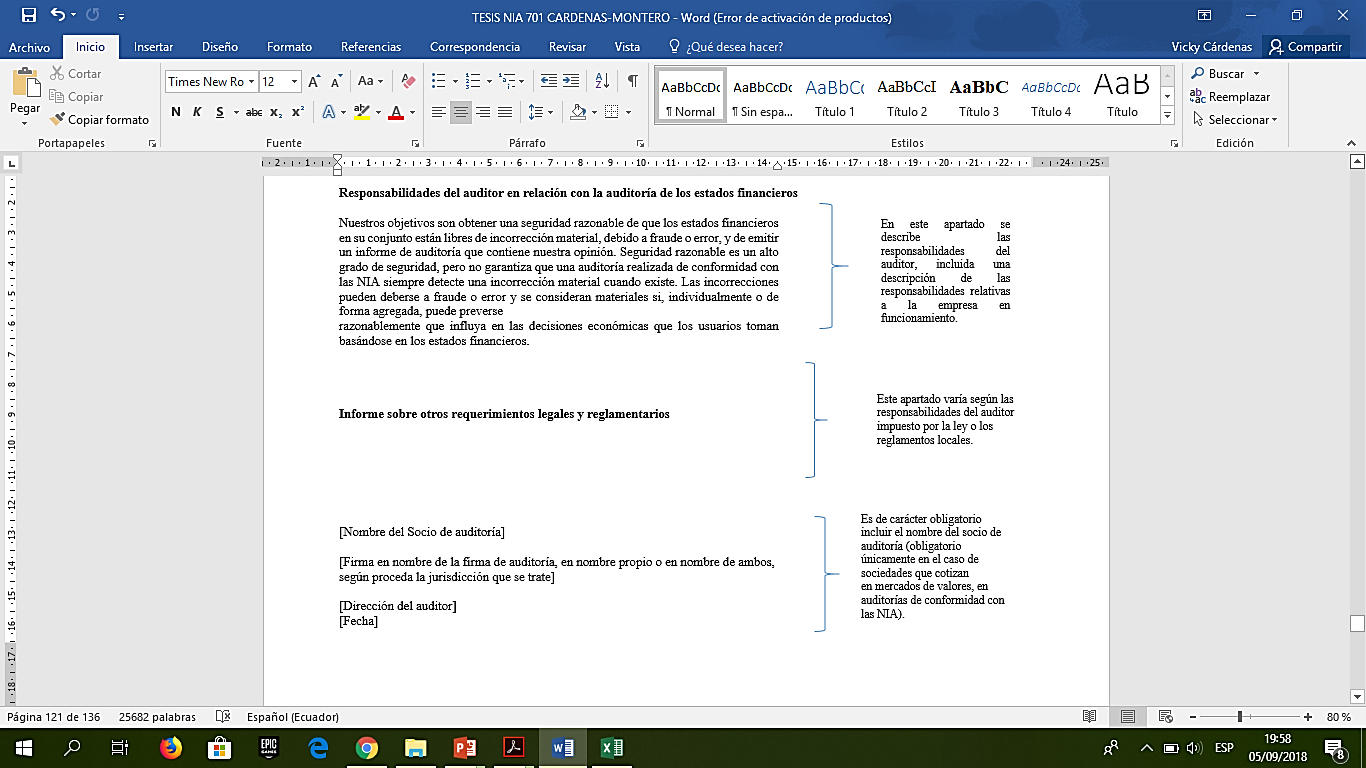 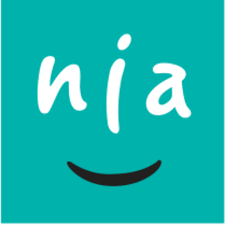 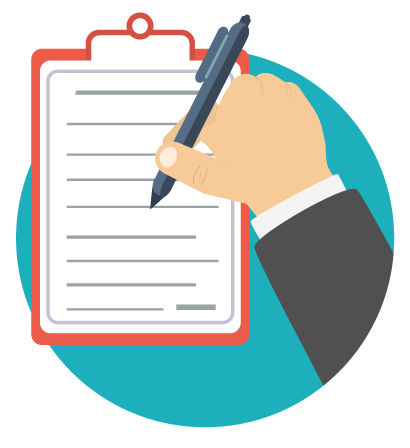 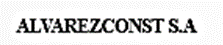 Estado de situación financiera – año 2015
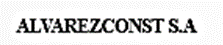 Estado de Cambios en el Patrimonio - año 2015
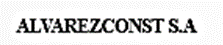 Estado de Flujos de Efectivo - año 2015
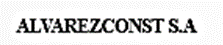 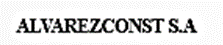 Informe emitido por Auditores Independientes – año 2015Sin incluir NIA 701
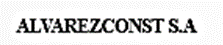 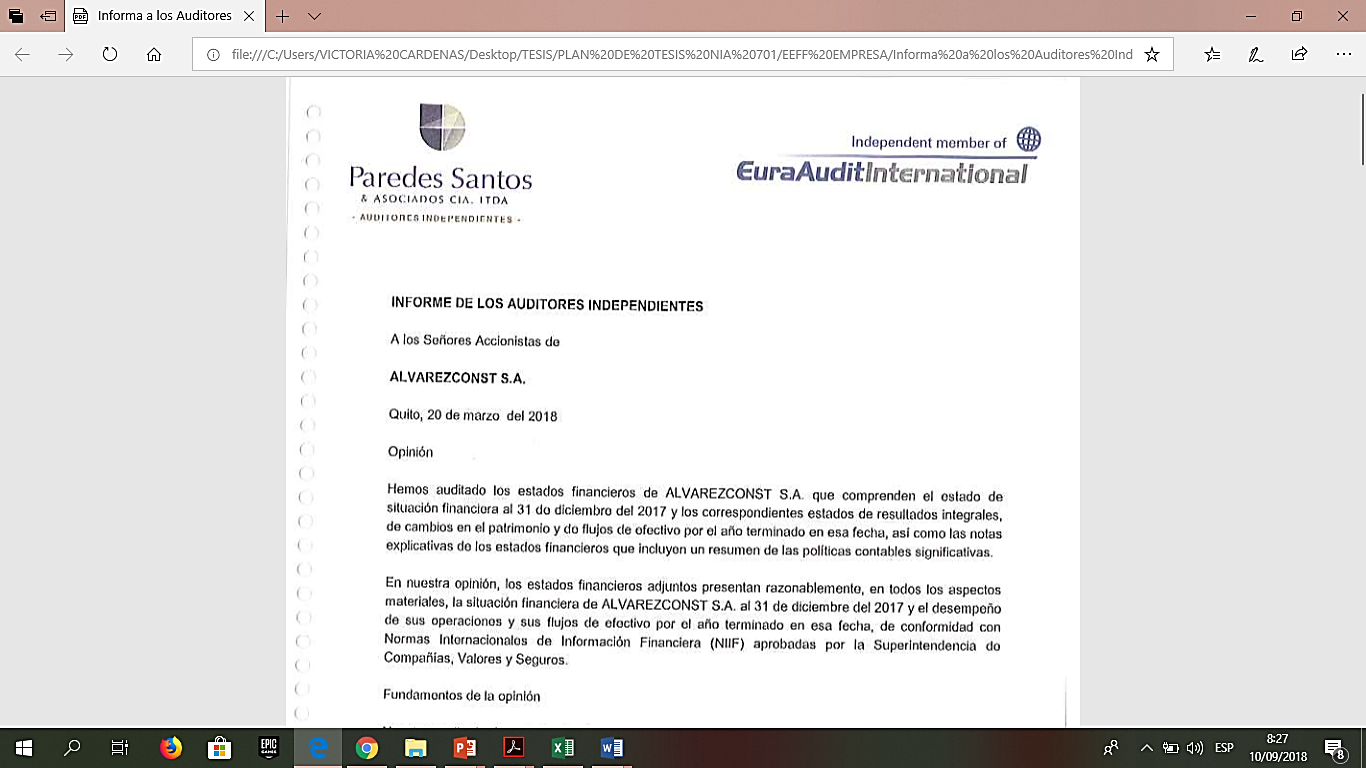 Informe de los Auditores Independientes  Incluida la NIA 701
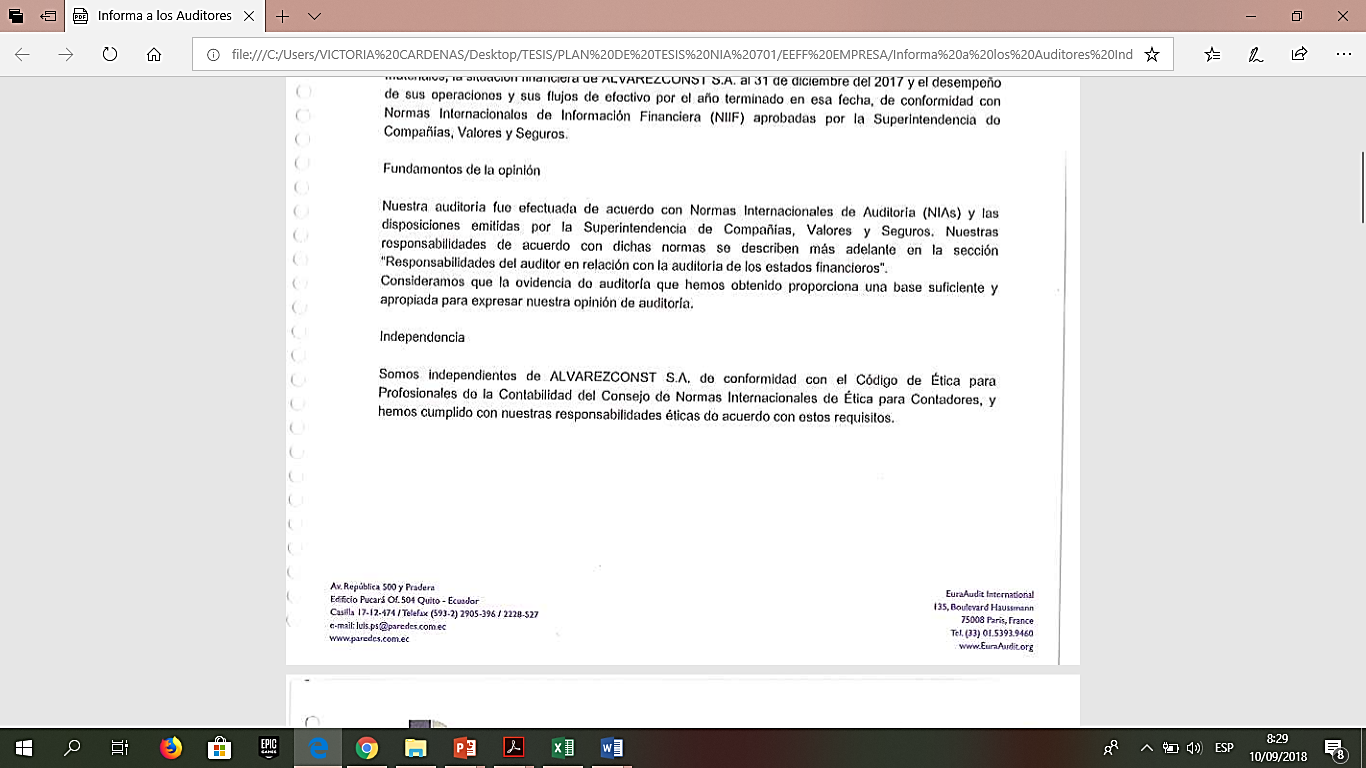 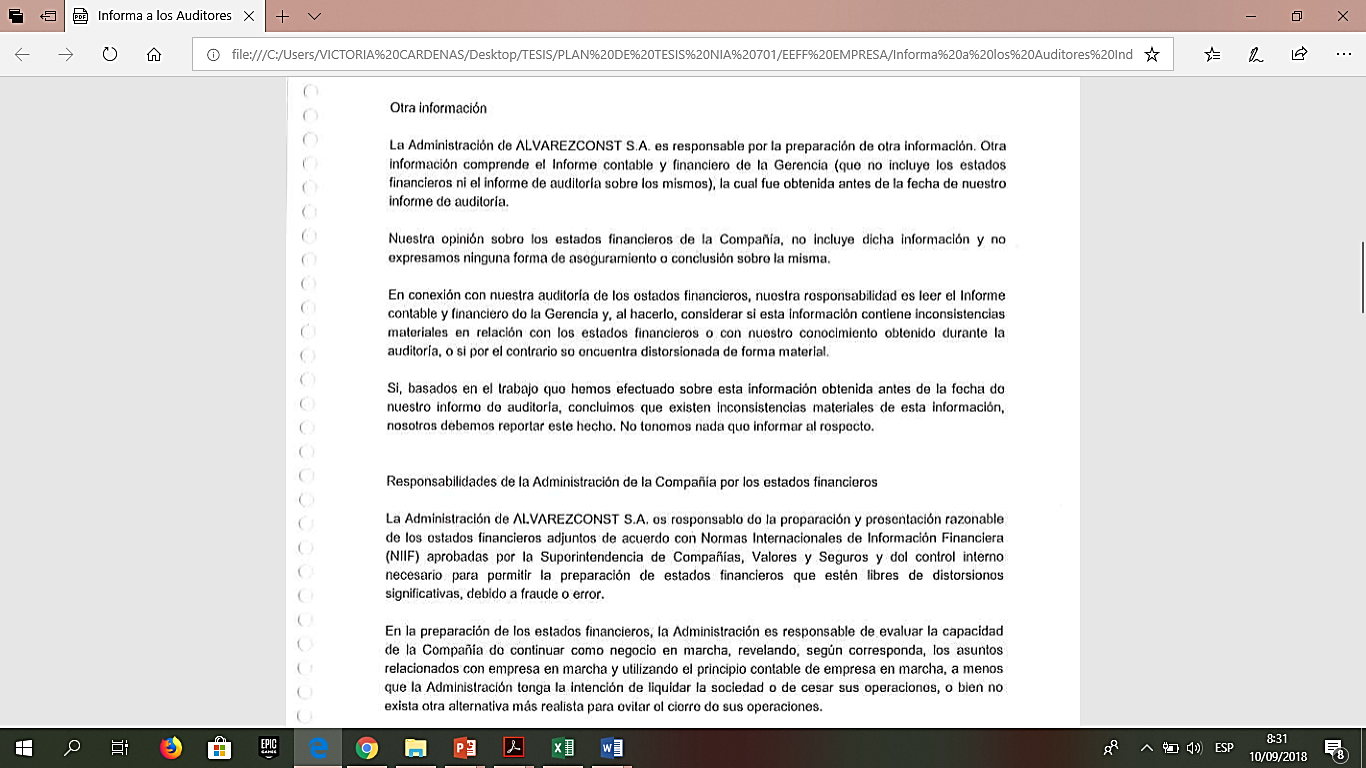 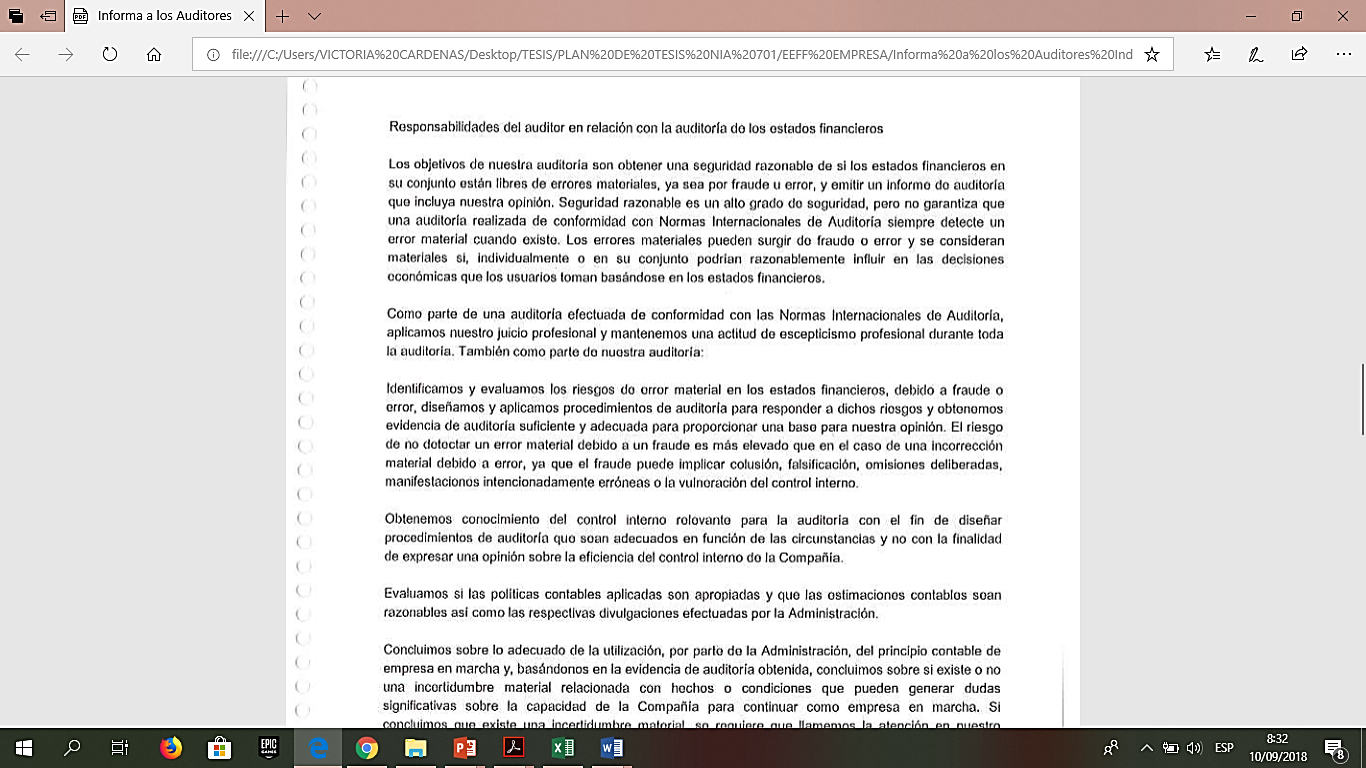 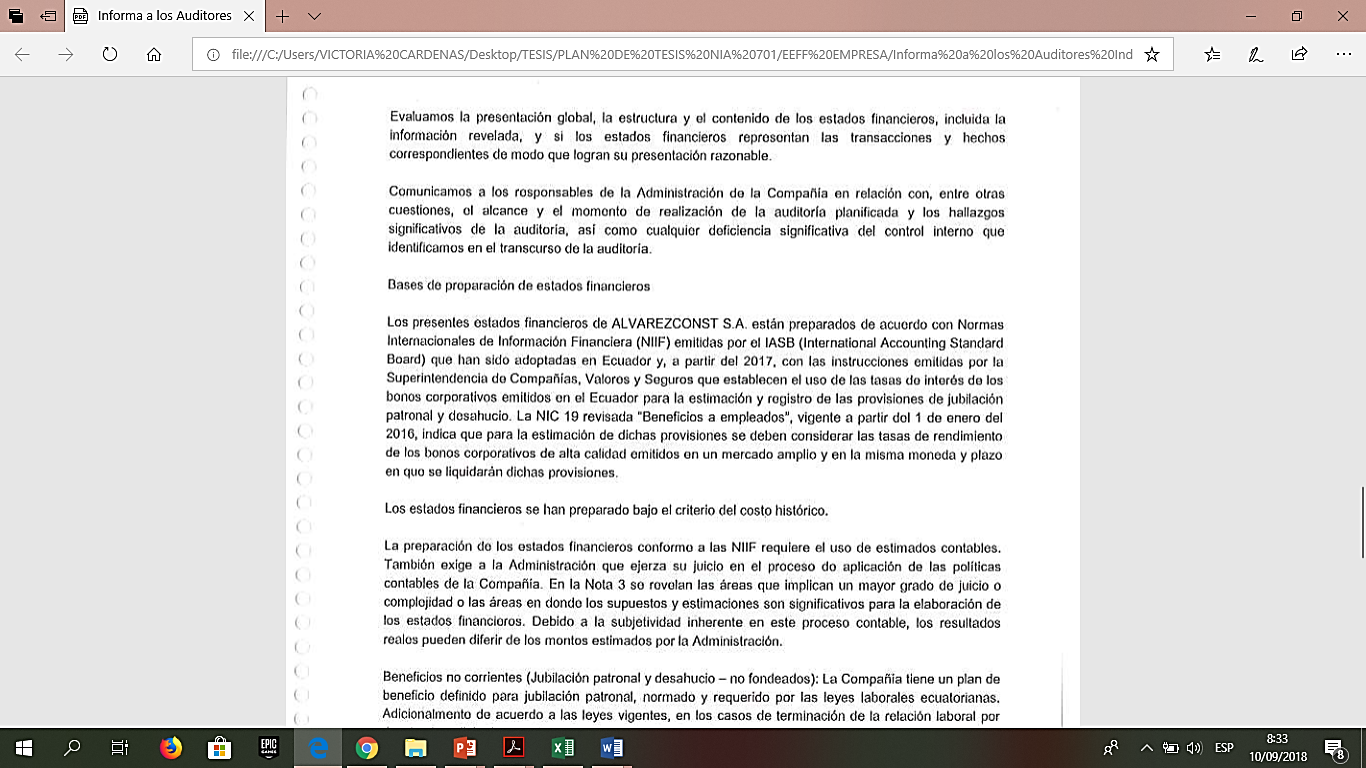 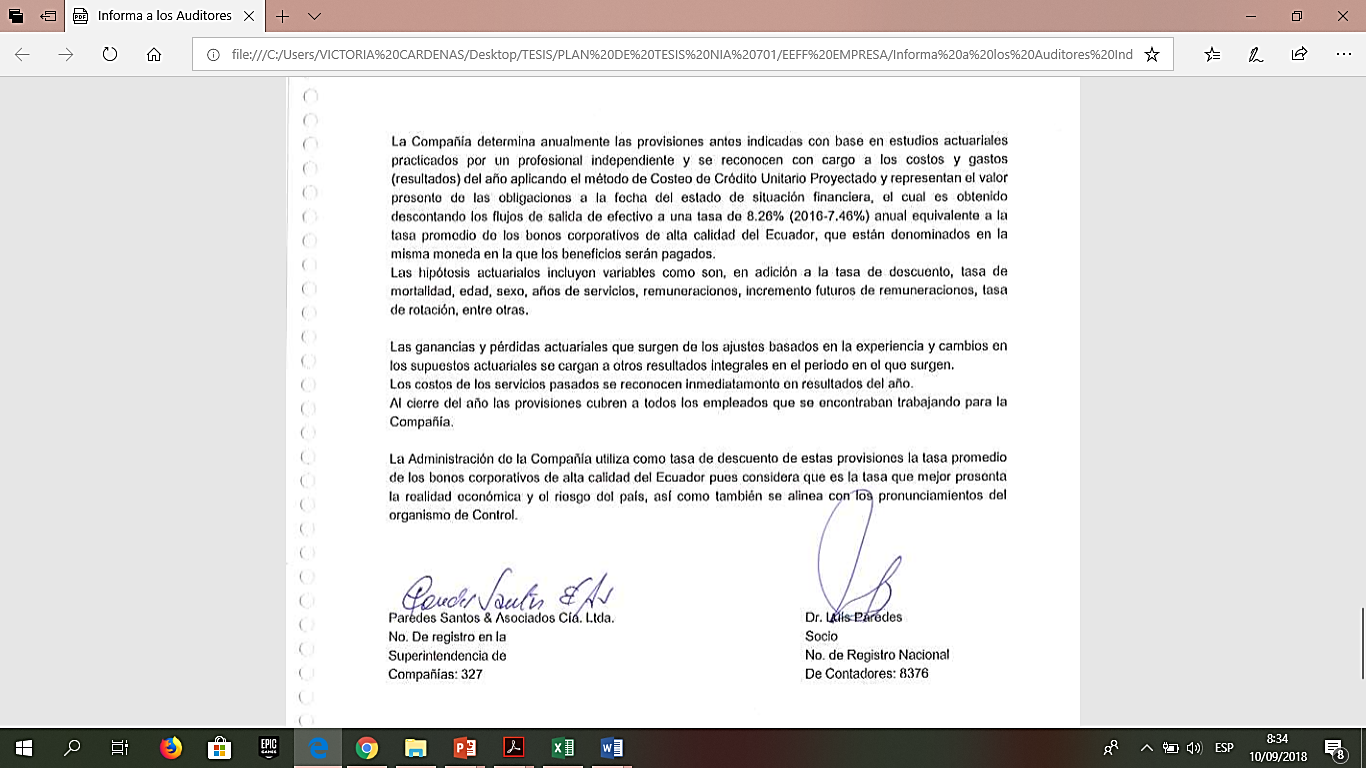 Informe final de resultados
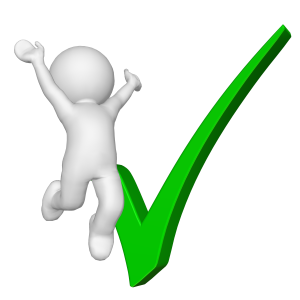 Ejemplo para la presentación de una Cuestión Clave de Auditoría
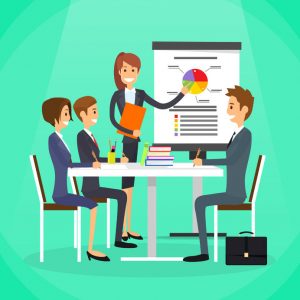 CONCLUSIONES
Recomendaciones:
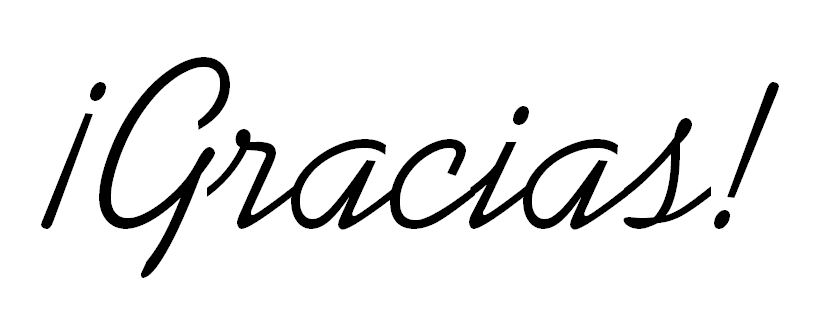 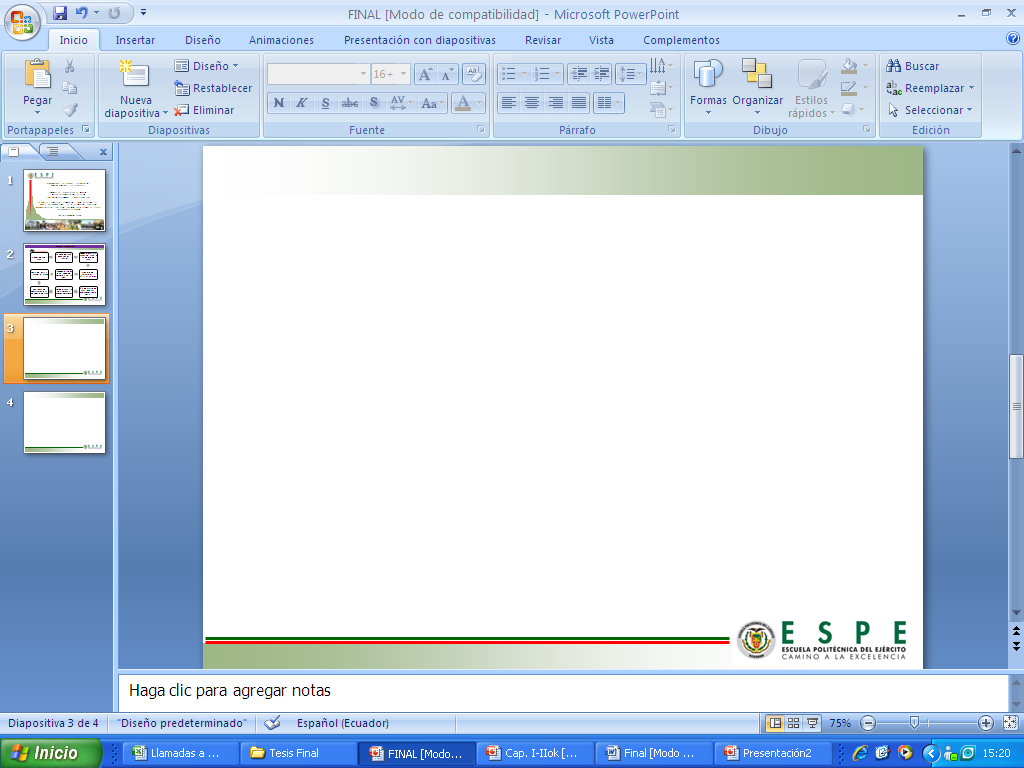